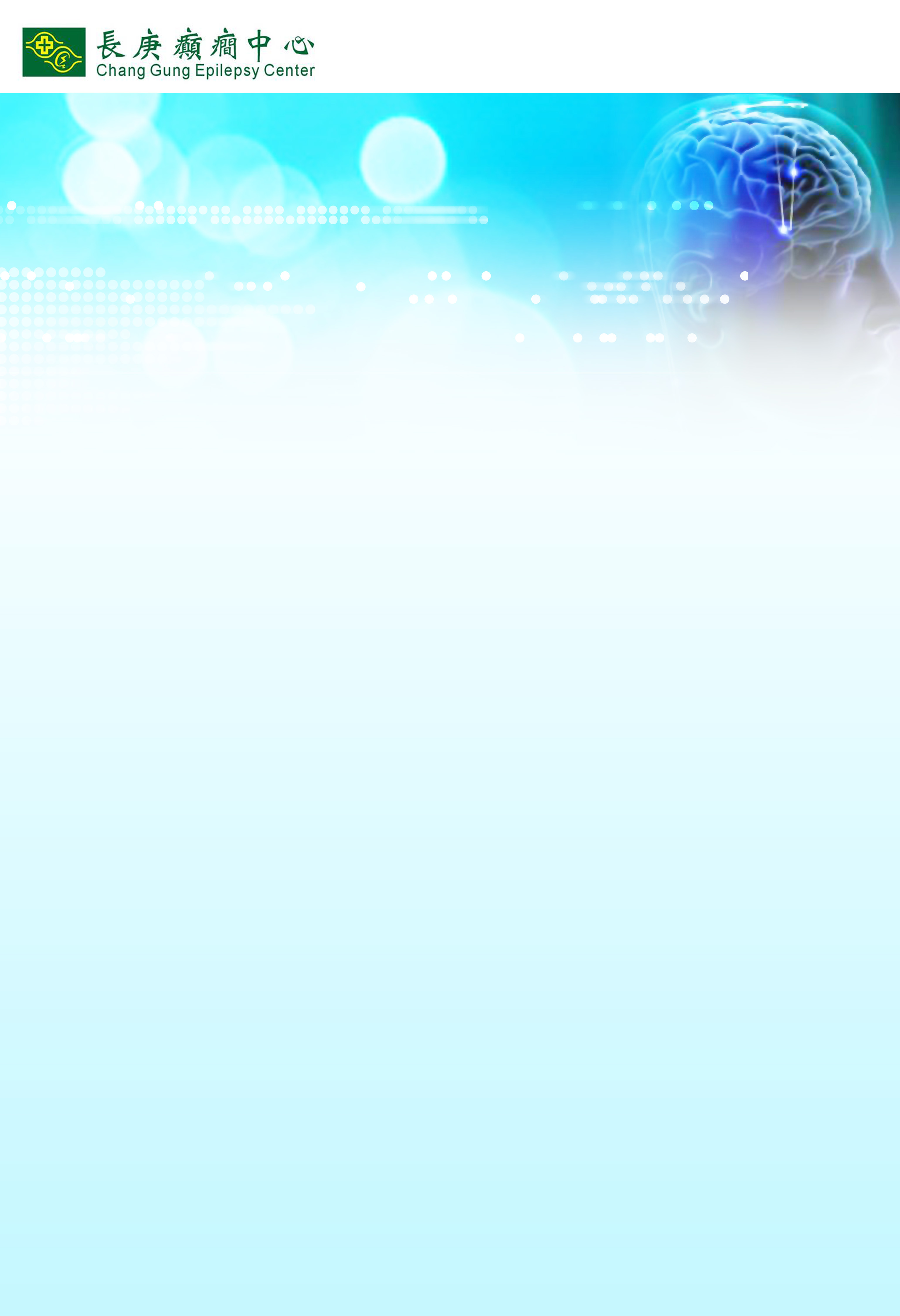 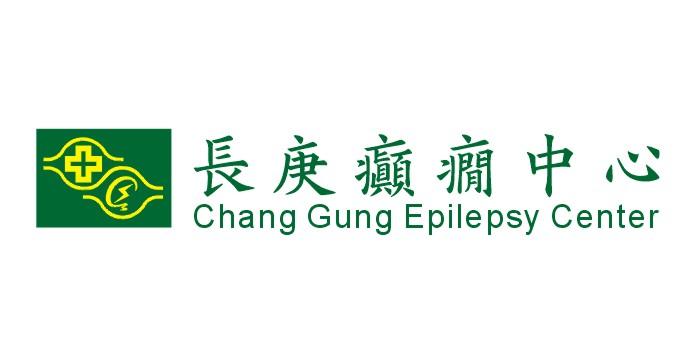 老年人的癲癇發作
癲癇病患由於發作時常以激烈或怪異的舉止表現，以及不可預期性，讓許多人對他們產生誤解，以致於日常生活、找職業、甚至投保都有許多困難，是社會上的弱勢族群。而老年的癲癇病患可說是弱勢中的弱勢，照顧這些病患有許多該注意的地方。

老年人容易出現癲癇
　　如果年輕時沒癲癇，但過了60歲才開始發作，最常見的原因是過去曾有腦中風的後遺症。其次是多重病因，因為年紀大百病叢生而容易誘發癲癇。例如糖尿病患者因為血糖高或腎功能不好，一旦出現感染，血糖失控、電解質不平衡等併發症，就可能引起癲癇發作。
　　初略估計，在台灣癲癇病患約佔人口總數的0.6~1%左右，但在老年族群的比率應該更多。一方面因為老年人腦神經逐漸退化，再者身體各器官也陸續出現問題，更容易引起癲癇發作。再加上癲癇症是慢性病，年輕時罹病往往會延續至老年，所以老年人癲癇發作的機率估計應該比其他年齡層高，只是難以調查、未受重視。

老年人的癲癇不易察覺
　　雖然老年人癲癇發作的機率高，但卻比較不容易診斷。一般人會注意到的多是全身抽搐的「大發作」，至於局部發作或短暫的意識喪失常不當一回事，以為只是偶然意外。要診斷癲癇發作，病人的敘述或家屬觀察佔重要的線索，但老年患者常因失智、失語症、言語不清或重聽以致於溝通困難，無法詳細描述病情，這就得仰賴醫師去推測可能的病因。
老年人有時忽然呆呆的沒反應，身體既沒有抖動，也不會臉色蒼白，過幾分鐘後才又忽然清醒；有時則是看見臉部或手腳肌肉短暫的抽動，或眼球震顫，或以短暫的眩暈、頭痛來表現；更複雜的是用短暫的臉部潮紅、冒汗、心跳加速、嘔吐、腹瀉來表現。遇到上述特殊症狀，需考慮的病症非常多，癲癇是其中一個必須排除的原因，家屬應當帶患者來讓醫生仔細詢問評估。

老年人的癲癇需積極謹慎的治療
　　癲癇的特色是陣發性出現，時間從幾秒鐘到幾分鐘都可能，當然有腦波佐證最好，但每次做腦波未必能抓到腦部異常放電。輕微的癲癇發作固然沒甚麼傷害，但如果常發作卻不處理，可能演變成嚴重大發作。尤其是老年人萬一因發作而跌倒，造成頭部外傷、骨折或其他併發症更是雪上加霜。
　　因此如果腦部有病變(如中風、外傷、腦瘤或水腦症等)，或是屬於常發作的高危險群族群(如反覆感染、糖尿病或肝腎功能異常等)，一旦診斷為癲癇症後應該規律吃藥比較安全。
　　在癲癇藥物的選擇上，老年人跟其他年齡層有顯著差異。一是癲癇藥或多或少可能對心、肝、腎等器官造成影響，需視個別狀況調整；再者老年人常因其他疾病而合併使用多重藥物，如降血酯藥、或中風用的抗凝血劑等，上述藥物跟抗癲癇藥會交互作用而影響彼此藥效，所以治療時需考慮的因素更多。患者應當清楚告知醫師目前所有用藥，以避免抗癲癇藥藥效不佳或出現其他併發症。
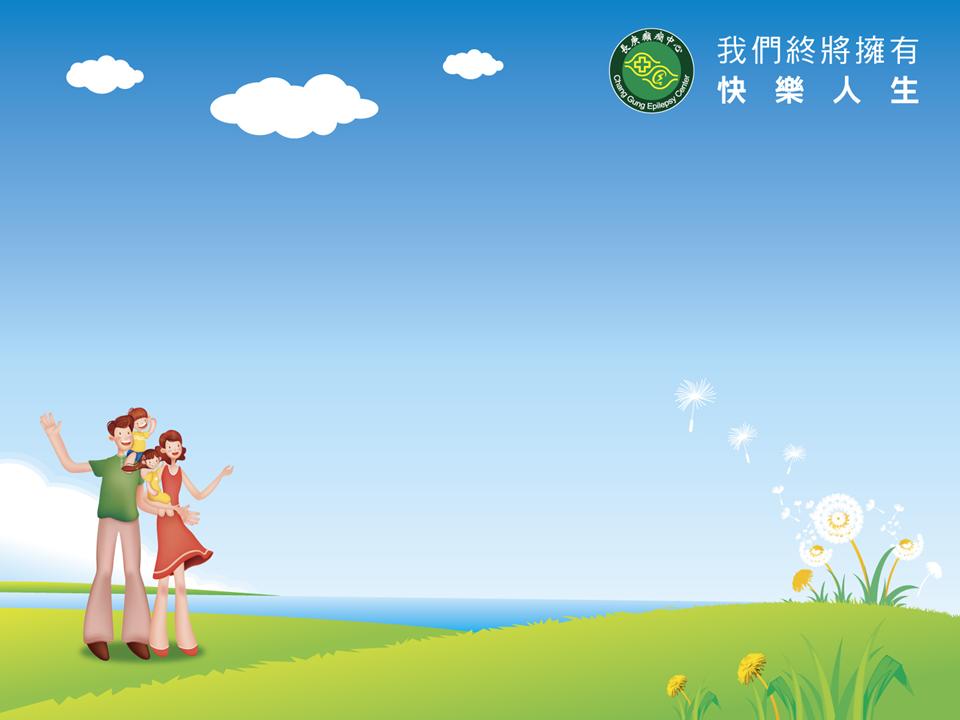 總而言之，人老了各種毛病都可能產生，尤其當腦部出現病變，發生癲癇機率也隨之升高。當家人發現老年病人有反覆、短暫、難以解釋的病情時，最好找醫生評估
。另外，當診斷為癲癇後切莫自己調藥，否則容易造成癲癇惡化甚至危及生命。